Assessment Supports for 2020-2021 (Grade 7)
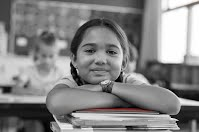 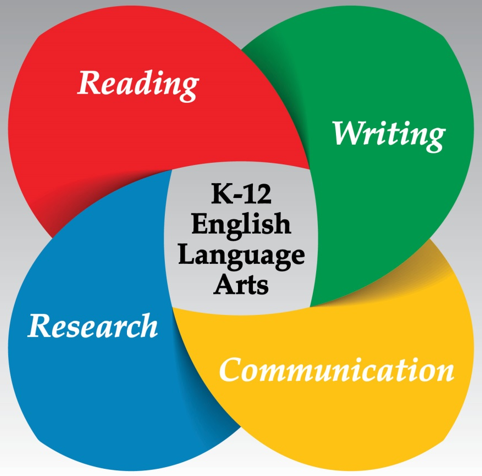 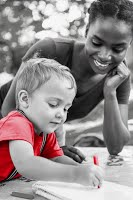 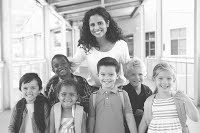 Questions During the Webinar
Use the chat feature to pose any questions to the group that arise during the webinar.
Please send your questions to “All Attendees.”
Recover. Redesign. Restart. 2020  (1 of 2)
On June 9, 2020, Governor Northam announced a phased reopening plan for Virginia schools. During this press conference, Dr. Lane, Superintendent of Schools, shared the guidance document Recover, Redesign, Restart 2020.
Recover. Redesign. Restart. 2020  (2 of 2)
Teachers should seek to design and implement authentic learning experiences. Authentic learning is a term used to describe instructional strategies that are designed to connect the subjects students are taught in school to the real world. Authentic learning can: prepare students for the real world; help students make informed career choices; bridge skill gaps; enhance critical thinking; improve creativity; increase engagement; motivate students; boost retention of information; provide multiple perspectives on issues; and help build 21st Century skills.
Background (1 of 3)
In order to support instruction of the 2017 English Standards of Learning (SOL), this PowerPoint presentation has been developed to provide specific examples of SOL content and the progression of reading skills. 
Some of the information in this PowerPoint originated from interviews with schools that maintained or went up in their 2018-2019 Standards of Learning (SOL) Reading data.  Please refer to these webinar materials: Sharing With School Divisions Lessons Learned from Divisions on Best Instructional Practices.
Background (2 of 3)
It should be noted that the assessment questions in this presentation are not meant to mimic SOL test questions. Instead, they are intended to provide reading educators with further insight into the 2017 English Standards of Learning.
Background (3 of 3)
It is important to keep the content of this presentation in perspective. The information provided here should be used as supplemental information to support the implementation of the 2017 English Standards of Learning.  
Instructional focus should remain on the standards as a whole, and the selection of authentic text should be used to support the introduction and review of skills.
Reading Instruction (1 of 3)
As noted in the 2017 English Standards of Learning Curriculum Framework, “The concepts, skills, and content in English Language Arts spiral.  Teachers should note each grade level builds skills that carry to the following grades.” This presentation will support the spiraling, scaffolding, and progression of skills embedded in authentic text.
Reading Instruction (2 of 3)
Step One: Select Authentic Text
Ensure the passage(s) are grade-level appropriate, provide instructional scaffolding to introduce and review skills, and provide opportunities for formative and summative review. 
Step Two: Examine the Content and Progression of Standards 
Review the SOL in the grades before and after to ensure scaffolding of the targeted skills.
Reading Instruction (3 of 3)
Step Three: Sample Question Starters
Questions asked before, during, and after instruction should bring students back to the text and align with the progression of the skill, therefore supporting student mastery. These questions could be exemplified by having students write about what was read, answering questions, etc.
Step Four: Exploring Instructional Resources 
Select additional grade-level text that is engaging and varying in genre. Introduce new skills and spiral previously taught skills.
Step 1: Select Authentic Text (1 of 7)
When selecting a text, it is important to: 
Review to ensure it supports the identified purpose for reading the passage. 
Setting the purpose will focus on either:
Identifying the skills that will be introduced or reviewed for reading comprehension and then ensuring the passage supports the identified skills.
Selecting a passage and then determining the skills that could be introduced or reviewed throughout the reading. 
Read to locate examples of the skills that support the purpose identified.
Step 1: Select Authentic Text (2 of 7)
If the passage supports the identified purpose and includes examples that focus on the desired skills, the passage should be used for instruction.
If other reading comprehension skills are found within the passage, apart from the determined purpose, teachers should use these skills to support instruction and reading comprehension. 
It is important to ensure the passage supports the use of guiding questions to provide the necessary background information to support student comprehension, engagement, and application of skills.
Step 1: Select Authentic Text (3 of 7)
If examples of the introduction or review of skills are not found:
A new passage should be selected to support the determined purpose, or
New skills should be identified to support a new purpose.
Step 1: Select Authentic Text (4 of 7)
Throughout the provided grade-level authentic passages, annotations (a note of commentary or explanation) that include discussion points and guiding questions have been provided to support the introduction and review of skills.
Step 1: Select Authentic Text (5 of 7)
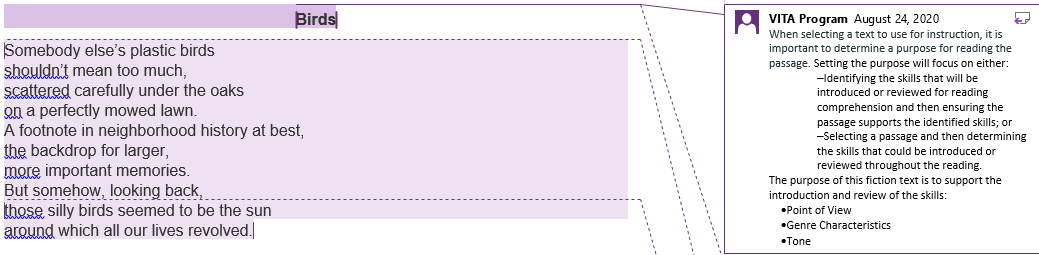 [Speaker Notes: The annotations were created by Virginia Department of Education staff from the Office of Humanities and the  Office of Student Assessment. VITA Program (Virginia Information Technologies Agency) is the author of the annotations.]
Step 1: Select Authentic Text (6 of 7)
Poem: “Birds”
This poem will be used to demonstrate how the selection of authentic text supports the introduction and review of specific skills.
Please see the annotated Word document for additional support.
Step 1: Select Authentic Text (7 of 7)
The selected poem, “Birds”*, supports the introduction and review of:
Point of View
Genre Characteristics
Tone
*Please see the annotated Word document for additional support.
Step 2: Examine the Content and Progression of Standards for SOL 7.5D
6.5D- Differentiate between first- and third- person point of view. 
7.5D- Differentiate between first- and third- person point of view.
8.5A- Analyze how authors’ development of characters, conflict, point of view, voice, and tone convey meaning.
Step 2: Examine the Content and Progression of Standards for SOL 7.5E
6.5G- Identify the characteristics of a variety of genres.
7.5E- Identify elements and characteristics of a variety of genres.
8.5F- Identify and analyze characteristics within a variety of genres.
Step 2: Examine the Content and Progression of Standards for SOL 7.5G
6.5E- Describe how word choice and imagery contribute to the meaning of a text.
7.5G- Describe the impact of word choice, imagery, and literary devices including figurative language in an author’s style. 
8.5A- Analyze how authors’ development of characters, conflict, point of view, voice, and tone convey meaning.
Step 3: Sample Question Starters for SOL 7.5D
Define first- and third-person point of view.
Identify the difference between first- and third-person point of view.
How would the story be different if told from [insert name of character]’s point of view?
The [insert point of view] in the story allows the reader to understand-- [insert statements]
The author’s use of [insert point of view] mainly impacts the story by-- [insert statements]
Explain the purpose of the story being told from [insert name of character]’s point of view. Use specific details from the text to support your answer.
Step 3: Sample Question Starters for SOL 7.5E
Identify characteristics of [insert genre].
How does the reader know this story is NOT [insert genre]?
Which characteristic does this story share with a [insert genre]?
[Insert title of passage] is considered [insert genre] because-- [insert characteristics of genres]
Which element best shows that [insert title] is a [insert genre]?
Explain why this story can best be described as [insert genre]. Use specific details from the text to support your answer.
Step 3: Sample Question Starters for SOL 7.5G
Define tone.
Explain how tone impacts a passage.
The author conveys the tone in the story by-- [insert statements]
The tone of the passage can be described as-- [insert tone words]
The tone of [insert location(s) from text] can best be described as-- [insert tone words]
The descriptive language in [insert location(s)] creates a tone of-- [insert tone words]
Explain how the tone of the passage helps the reader understand [insert literary, character name, plot element, etc.]. Use specific details from the text to support your answer.
Step 4: Exploring Instructional Resources (1 of 4)
Comprehensive Literacy: English Instructional Plans
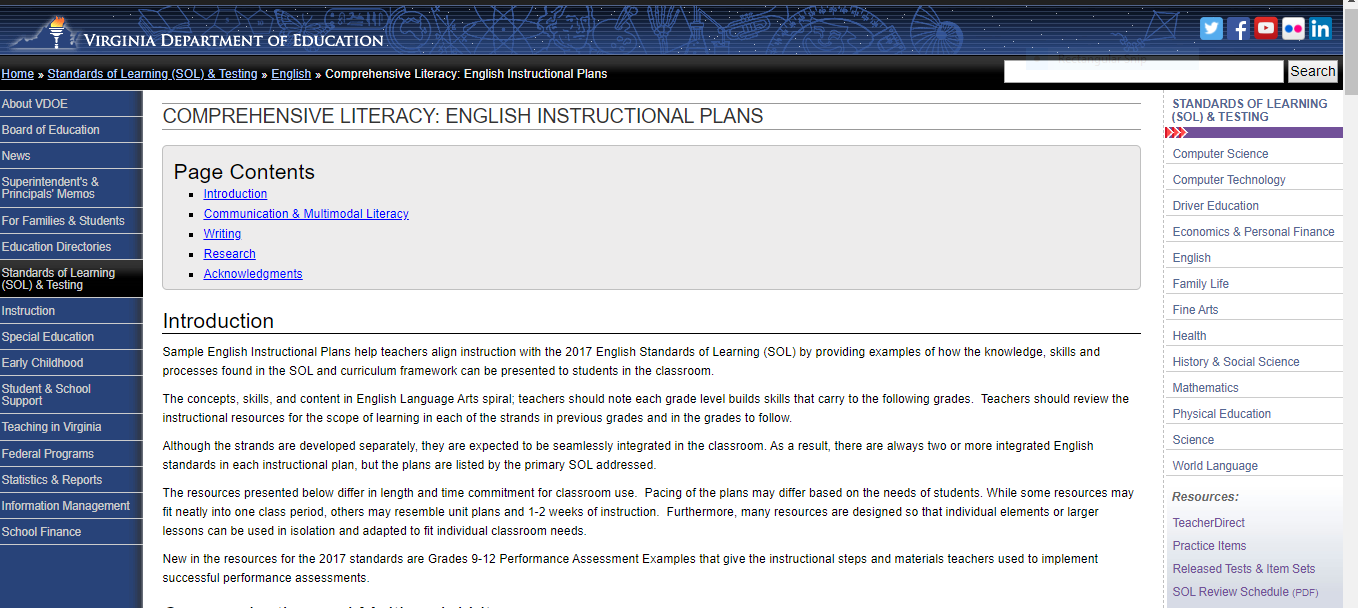 Step 4: Exploring Instructional Resources (2 of 4)
Step 4: Exploring Instructional Resources (3 of 4)
Step 4: Exploring Instructional Resources (4 of 4)
Comprehensive Literacy: English Instructional Plans
Analyzing Tone (7.5G)
This instructional plan was created by Virginia teachers to model how the skill can be introduced or reviewed.
Please note: text examples within the instructional plans can be changed based on grade level, genre, etc.  
This plan models analyzing tone; however, if the text supports the spiraling of additional skills, they should be implemented to support reading comprehension and skill application.
Step 1: Select Authentic Text (1 of 2)
Biography: “Wheat for the World”
This biography will be used to demonstrate how the selection of authentic text supports the introduction and review of specific skills.
Please see the annotated Word document for additional support.
Step 1: Select Authentic Text (2 of 2)
The selected biography, “Wheat for the World”*, supports the introduction and review of:
Fact and Opinion
Viewpoint
Main Idea
*Please see the annotated Word document for additional support.
Step 2: Examine the Content and Progression of Standards for SOL 7.6D
6.6H- Differentiate between fact and opinion. 
7.6D- Differentiate between fact and opinion.
8.6G- Differentiate between fact and opinion.
Step 2: Examine the Content and Progression of Standards for SOL 7.6E
6.6E- Draw conclusions and make inferences based on explicit and implied information.
7.6E- Identify the source, viewpoint, and purpose of texts.
8.6E- Analyze the author’s qualifications, viewpoint, word choice, and impact.
Step 2: Examine the Content and Progression of Standards for SOL 7.6G
6.6B- Identify main idea.
7.6G- Identify the main idea.
8.6H- Identify the main idea.
Step 3: Sample Question Starters for SOL 7.6D (1 of 2)
Define the terms fact and opinion.
Explain the difference between a fact and an opinion.
Which statement from [insert title of text] is an opinion?
Which statement from [insert title of text] is a fact?
Step 3: Sample Question Starters for SOL 7.6D (2 of 2)
Which statement from [insert title of text] contains both a fact and opinion?
Which statement is a/an [insert fact or opinion] about [insert person, location, etc.]?
Identify [insert number] facts and [insert number] of opinions from [insert title of text] and explain why the statements are a fact or an opinion. Use specific details from the text to support your answer.
Step 3: Sample Question Starters for SOL 7.6E
Based on [insert location or title of text], what does the author believe about [insert statement]?
Based on the information in [insert title of text], the author most likely want to convince the reader that-- [insert statements]
The author conveys a viewpoint about [insert location, person, etc.] by emphasizing-- [insert statements]
[Insert sentence(s) from the text] Explain how the sentence(s) provided demonstrate(s) the author’s belief that [insert author’s viewpoint]. Use specific details from the text to support your answer.
Step 3: Sample Question Starters for SOL 7.6G (1 of 2)
Define a main idea.
Explain the purpose of a main idea in a text or section of text.
What is the main idea of [insert location(s) or title of text]?
[Insert heading to support the main idea of a section(s) of text] would be the best heading for-- [insert locations]
Step 3: Sample Question Starters for SOL 7.6G (2 of 2)
[Insert location(s)] mainly discusses-- [insert statements]
Based on information from [insert title of text], which [insert text feature] could be added to [insert location(s) from the text]. Use specific details from the text to support your answer.
Identify an alternate title for [insert title of text]. Use specific details from the text to support your answer.
Step 4: Exploring Instructional Resources
Comprehensive Literacy: English Instructional Plans
Main Idea Nonfiction (7.6D)
This instructional plan was created by Virginia teachers to model how a skill can be introduced or reviewed.
Please note: text examples within the instructional plans can be changed based on grade level, genre, etc.  
This plan models main idea in nonfiction texts; however, if the text supports the spiraling of  additional skills they should be implemented to support reading comprehension and skill application.
Resources (1 of 3)
Virginia Department of Education: English
Grade 3 Reading Blueprint
Grade 4 Reading Blueprint
Grade 5 Reading Blueprint
Grade 6 Reading Blueprint
Grade 7 Reading Blueprint
Grade 8 Reading Blueprint
End-of-Course Reading Blueprint
Resources (2 of 3)
Reading Progression Charts
2017 Curriculum Framework
2017 Standards of Learning
Computer Adaptive Testing
Comparison of a Passage-Based CAT and a Traditional Test
Assessment Supports for 2020-2021 Literacy Webinar Series
Recover, Redesign, Restart 2020
Resources (3 of 3)
Frequently Asked Questions about Passage-Based CAT Testing
SOL Practice Items in TestNav 8 
2019 English Deeper Learning Conferences
2018 English Standards of Learning (SOL) Institutes
Comprehensive Literacy: English Instructional Plans
Superintendent’s Memo 249-20: Update on New Standards of Learning Tests in Reading and History and Social Science
Stay Connected
Office of Student Assessment
student_assessment@doe.virginia.gov
(804) 225-2102
Department of Learning and Innovation
Jill Nogueras, K-12 English Coordinator, 
jill.nogueras@doe.virginia.gov
Carmen Kurek, Elementary English Specialist, 
carmen.kurek@doe.virginia.gov
Colleen Cassada, Middle School English Specialist, 
colleen.cassada@doe.virginia.gov
Disclaimer
Reference within this presentation to any specific commercial or non-commercial product, process, or service by trade name, trademark, manufacturer or otherwise does not constitute or imply an endorsement, recommendation, or favoring by the Virginia Department of Education.
Copyright ©2020 by the Commonwealth of Virginia, Department of Education, P.O. Box 2120, Richmond, Virginia 23218-2120. All rights reserved. Except as permitted by law, this material may not be reproduced or used in any form or by any means, electronic or mechanical, including photocopying or recording, or by any information storage or retrieval system, without written permission from the copyright owner. Commonwealth of Virginia public school educators may reproduce any portion of these items for non-commercial educational purposes without requesting permission. All others should direct their written requests to the Virginia Department of Education at the above address or by e-mail to Student_Assessment@doe.virginia.gov.